IL CENTROCAMPISTA BISOLI SOTTOPOSTO ALLA RICOSTRUZIONE DEL TENDINE
STAGIONE CONCLUSA A CAUSA DI UN INCIDENTE DOMESTICO
23-06-2020
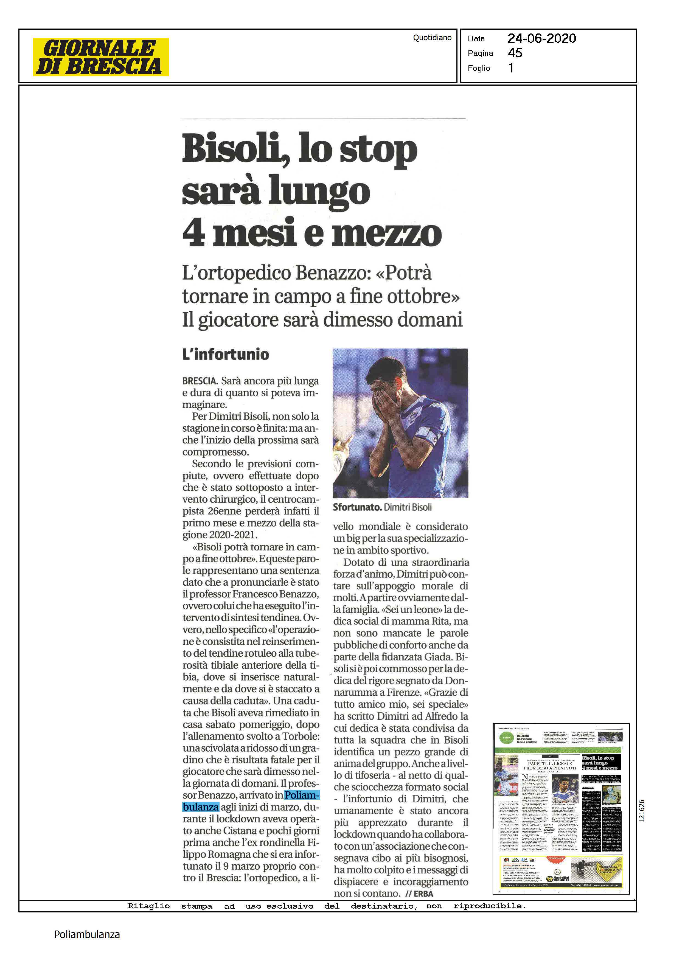 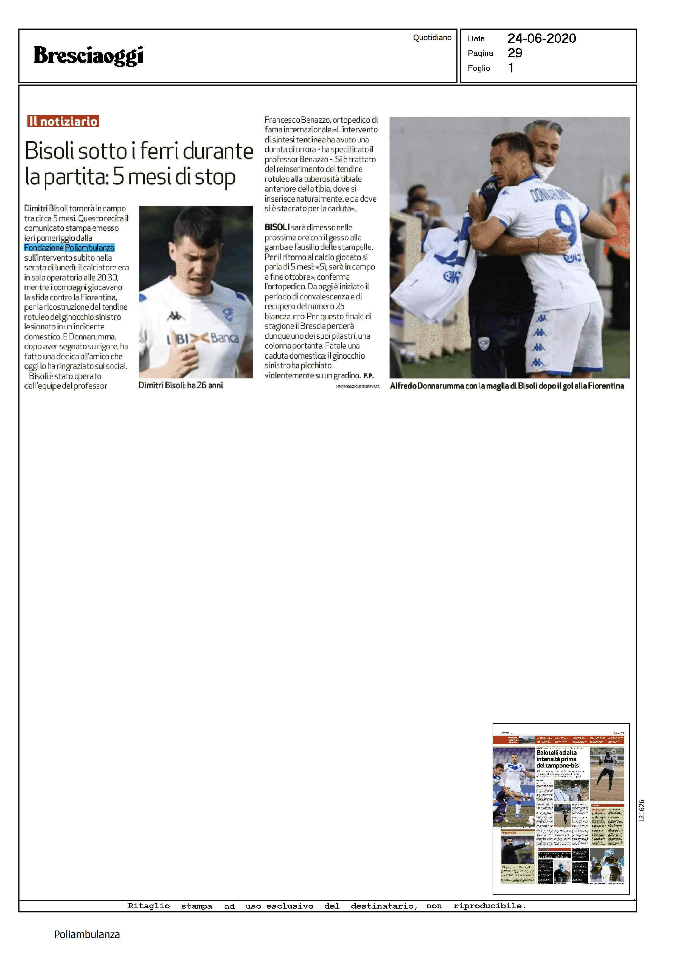 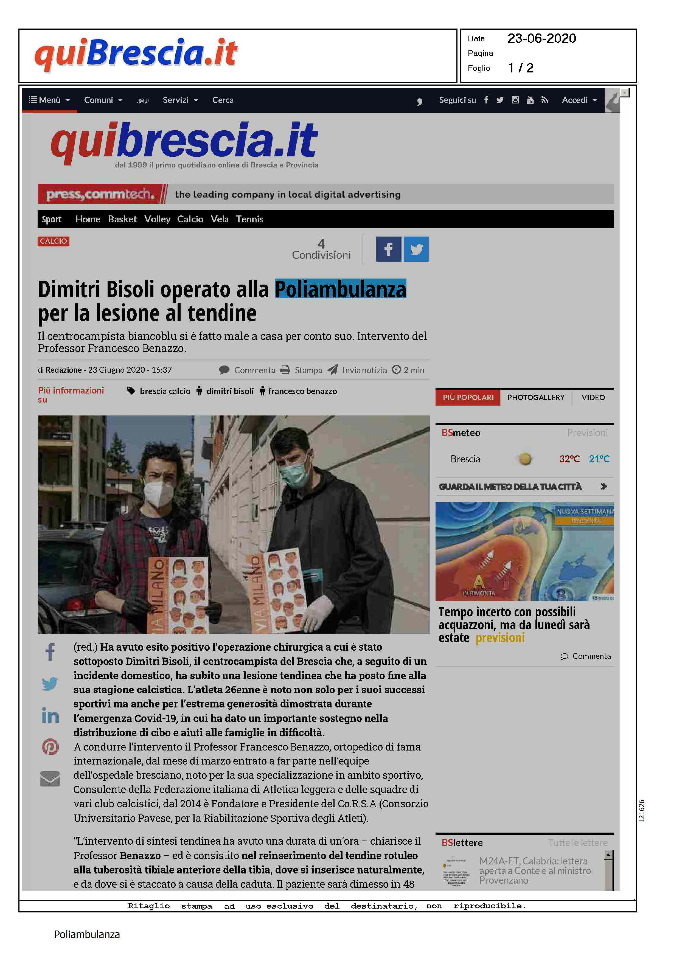 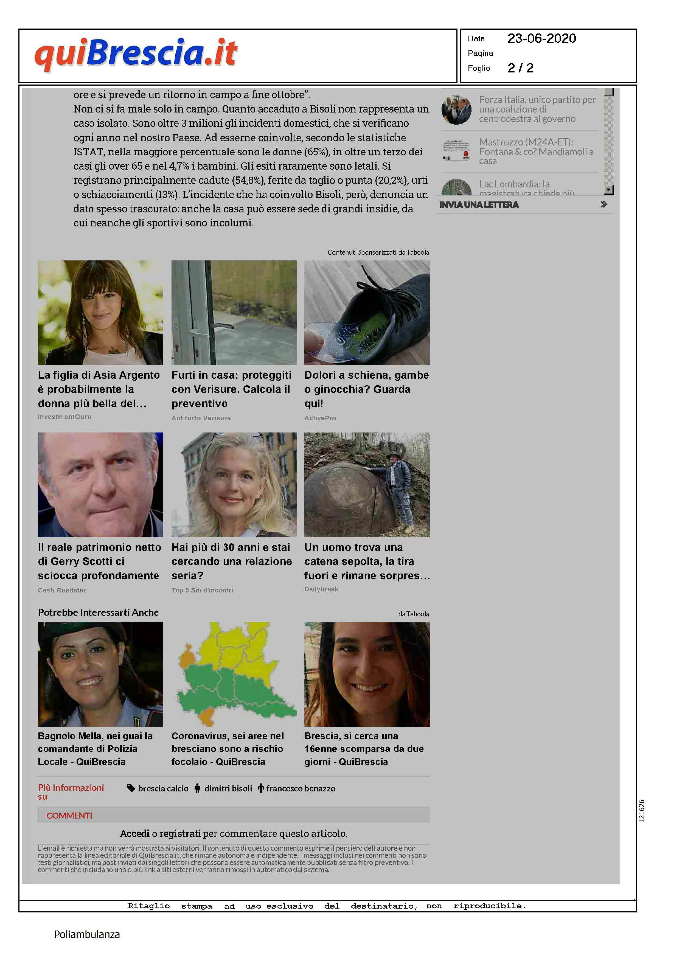 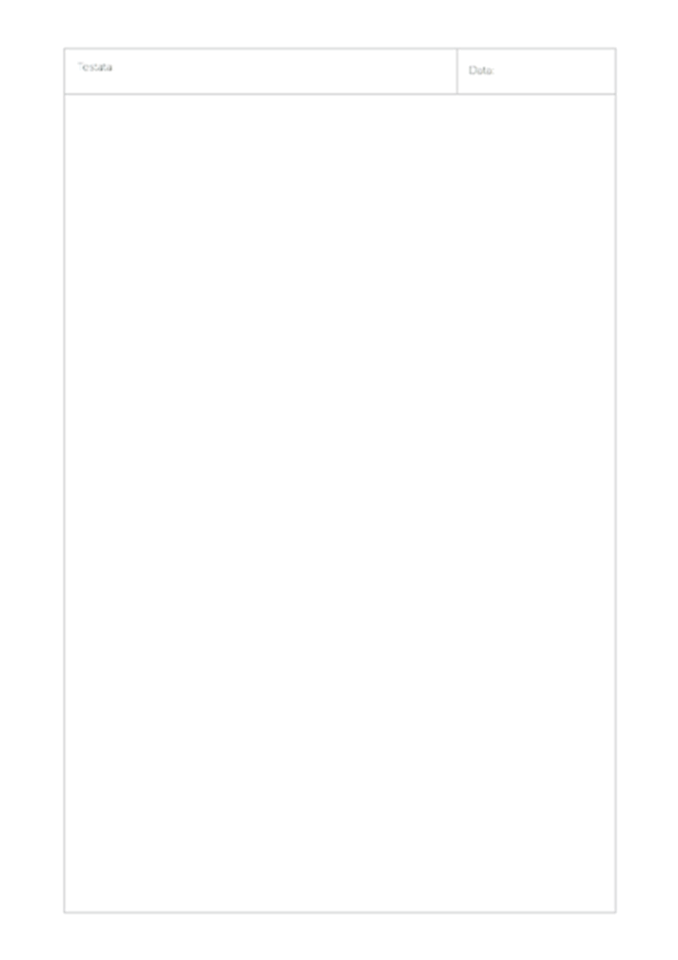 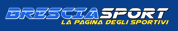 23-06-2020
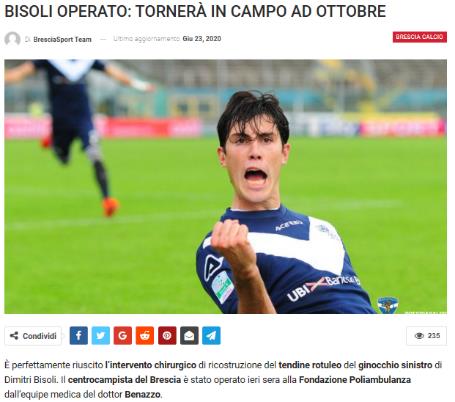 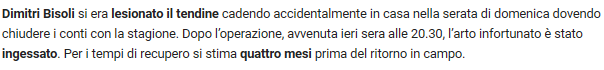 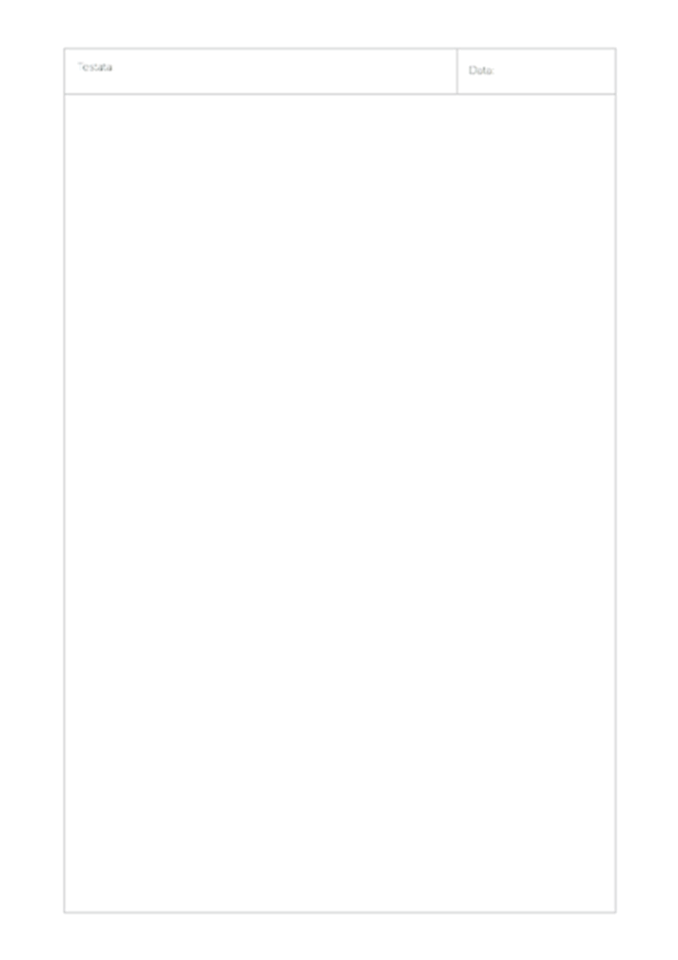 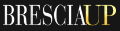 23-06-2020
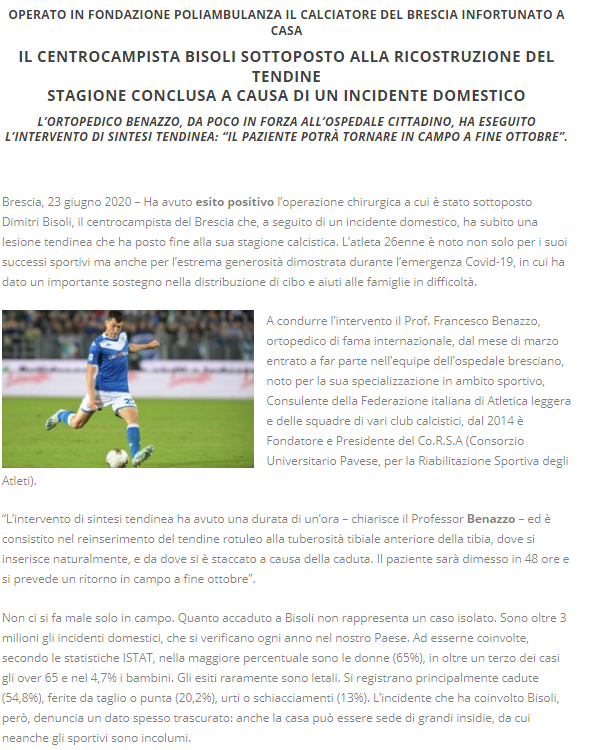 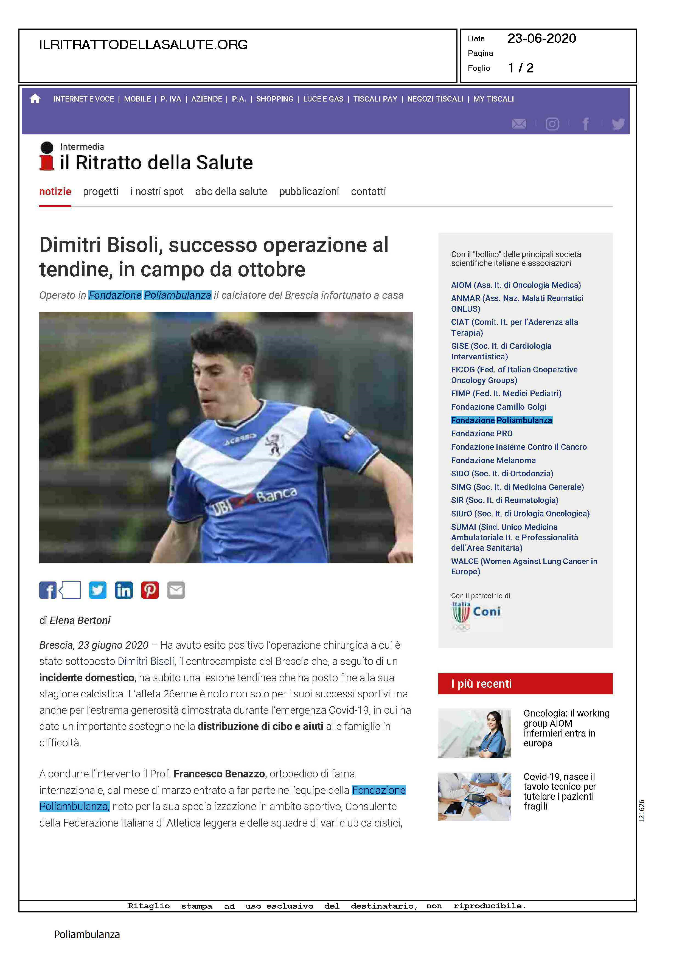 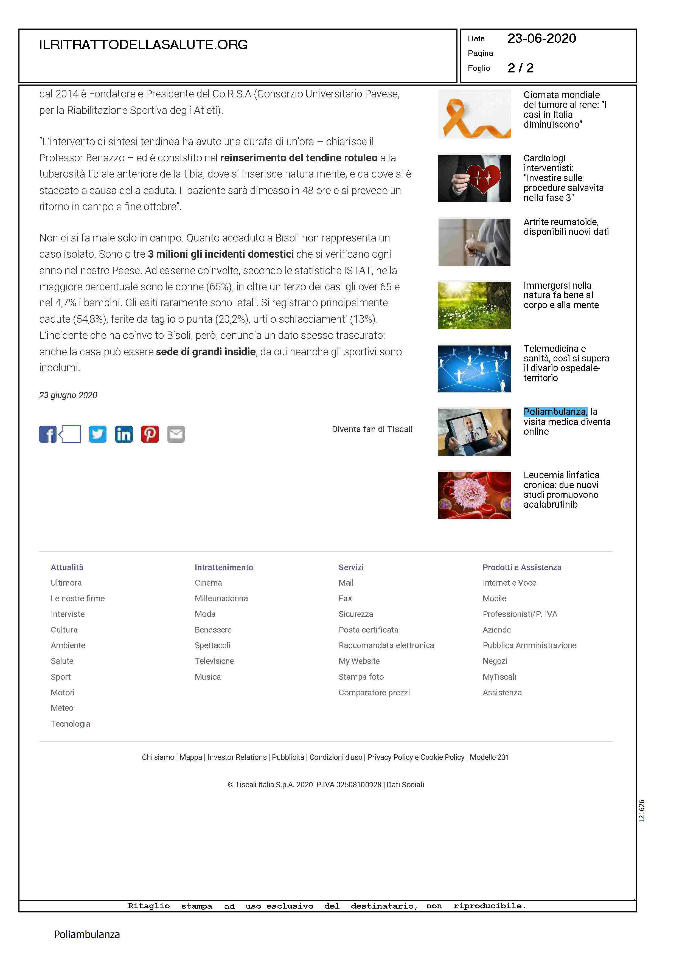 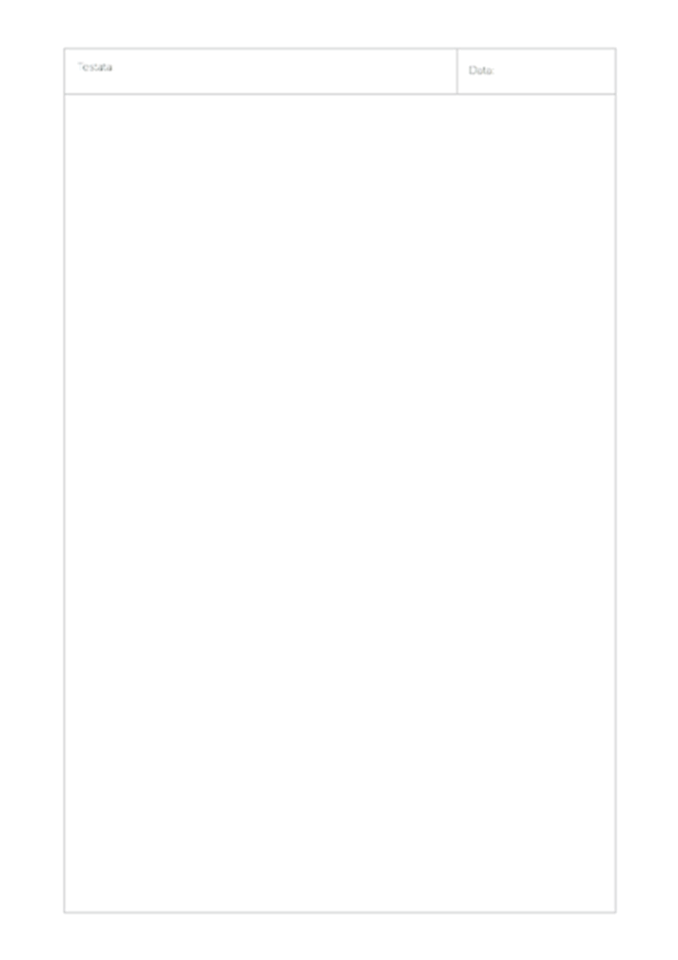 23-06-2020
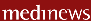 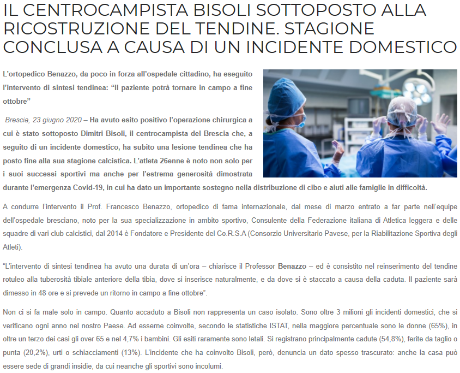 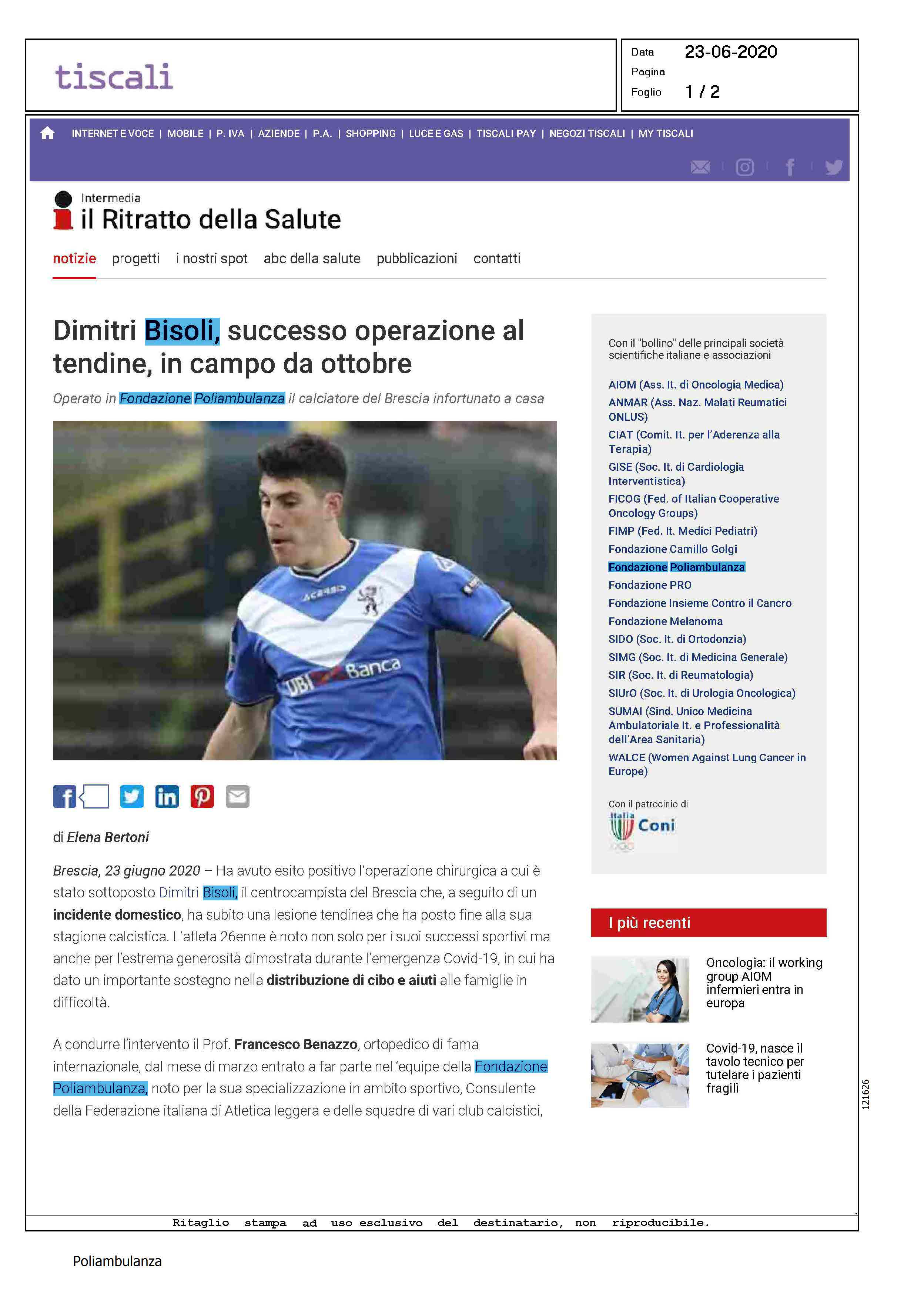 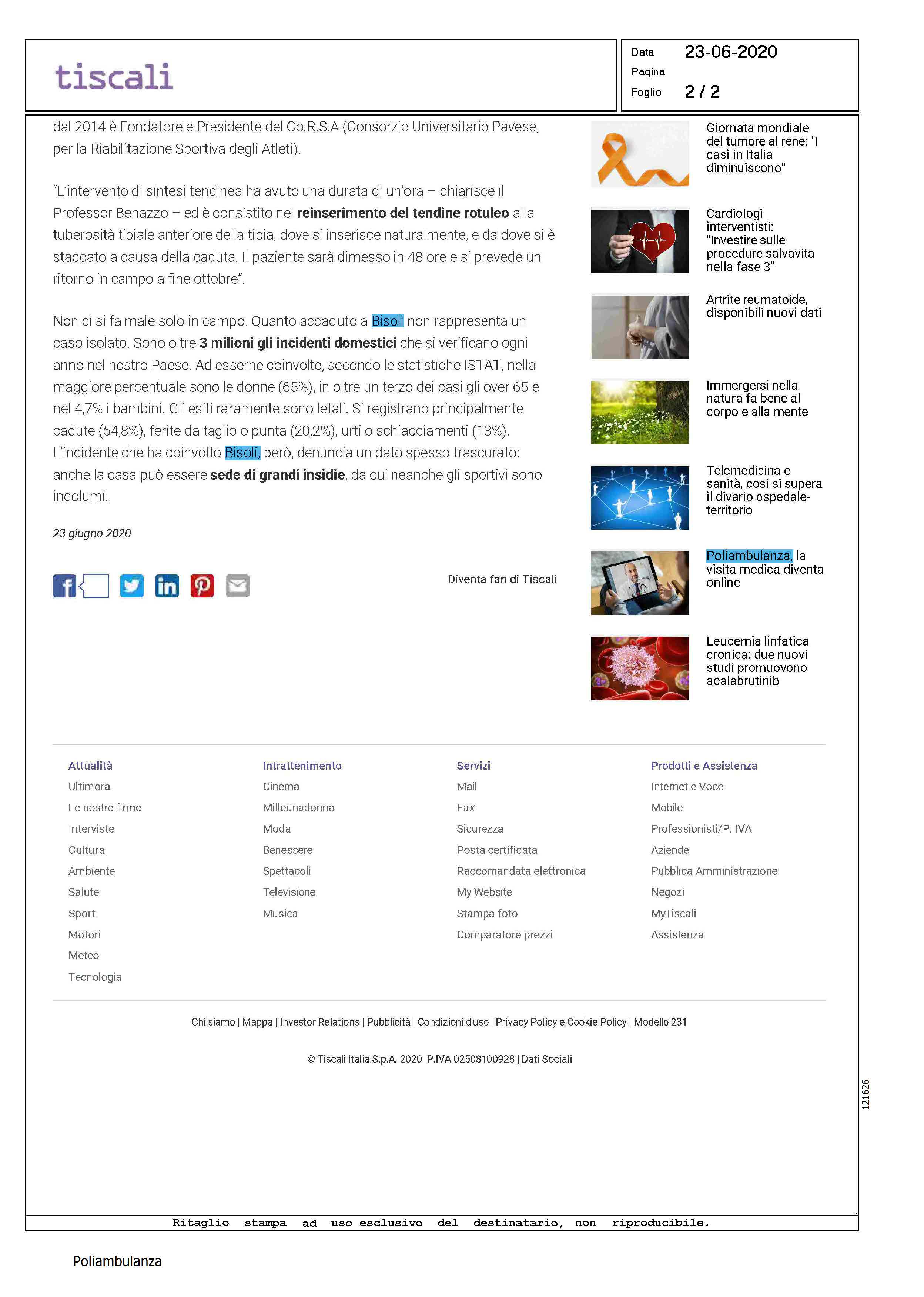 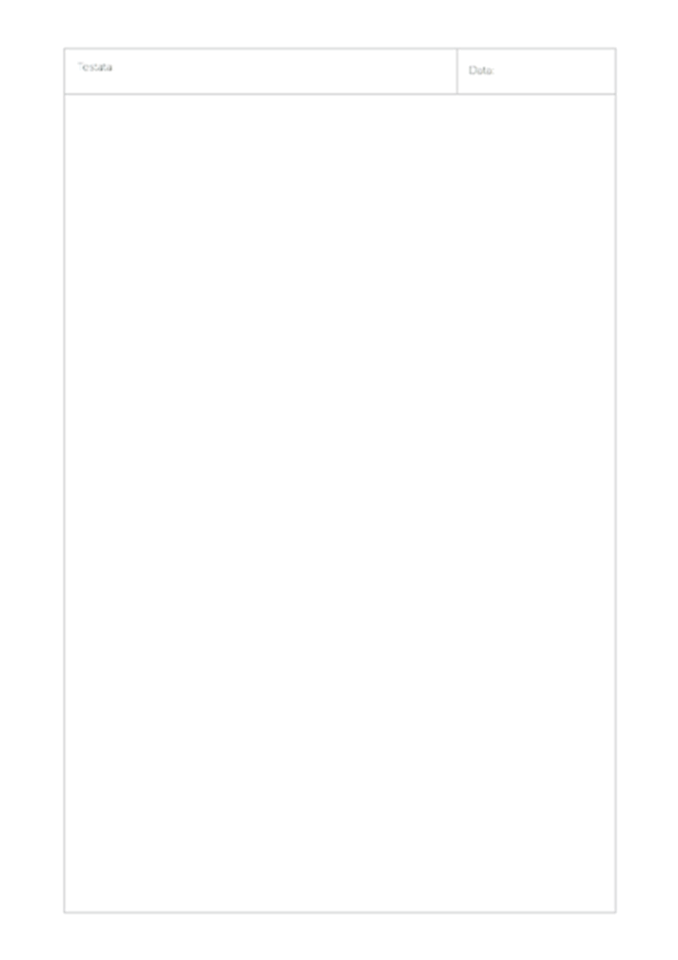 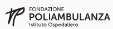 23-06-2020
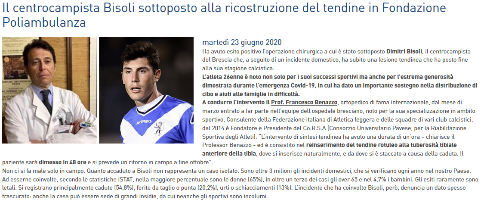 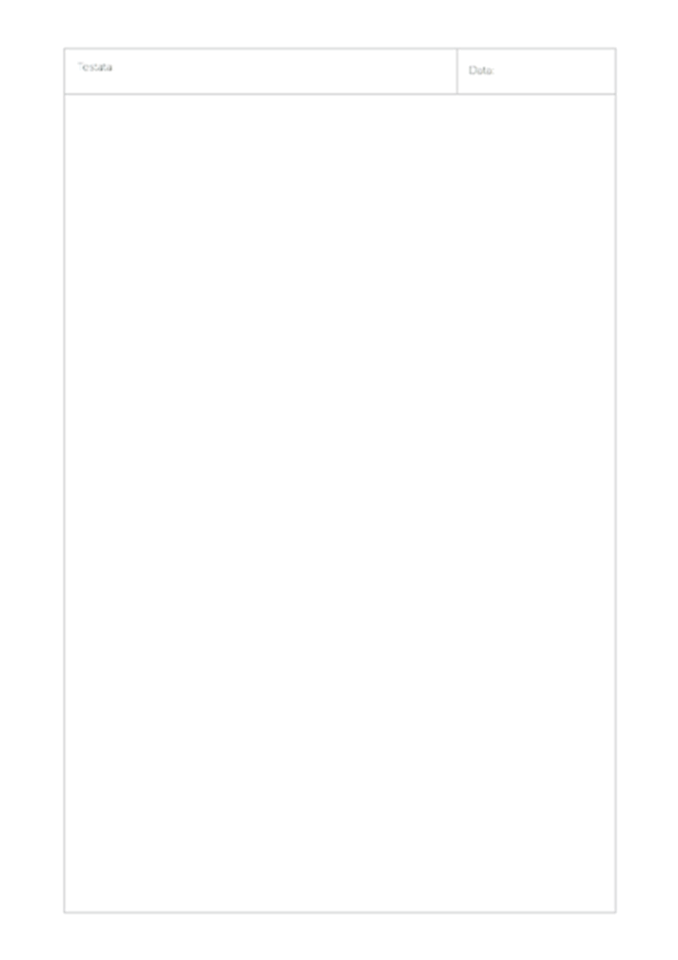 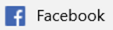 23-06-2020
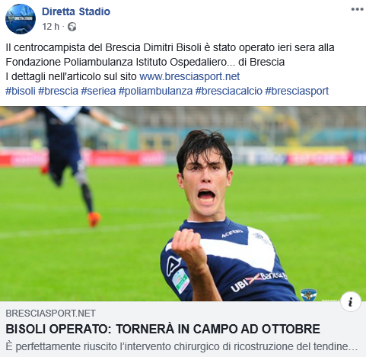 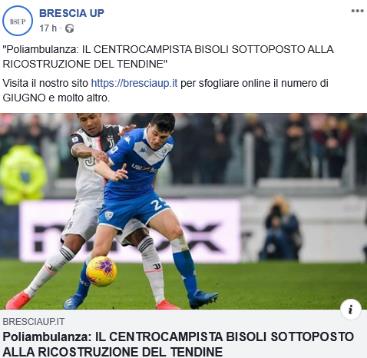 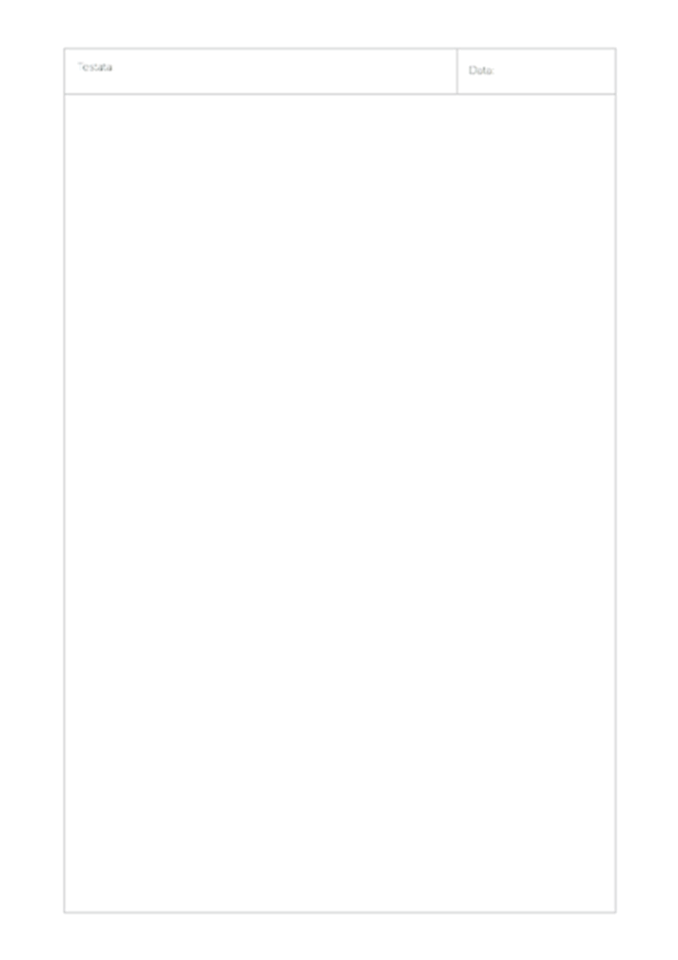 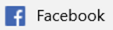 23-06-2020
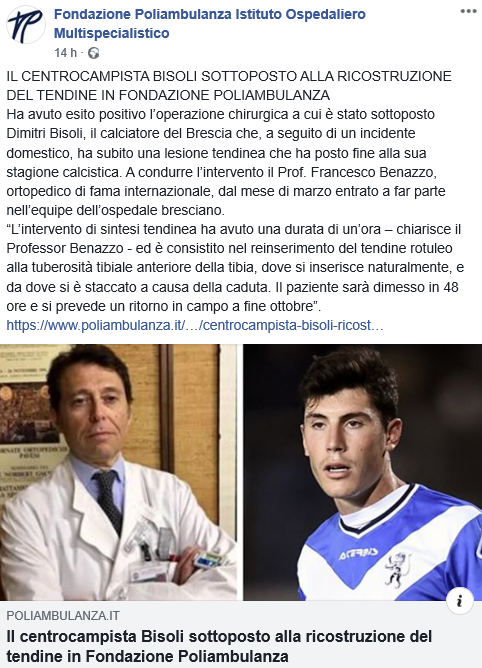 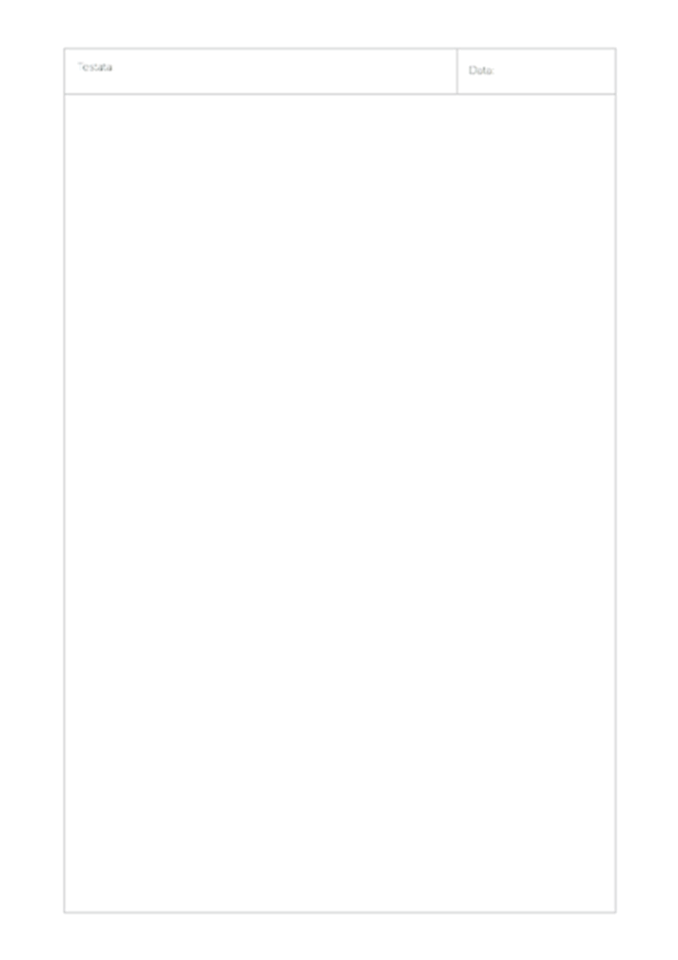 23-06-2020
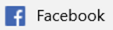 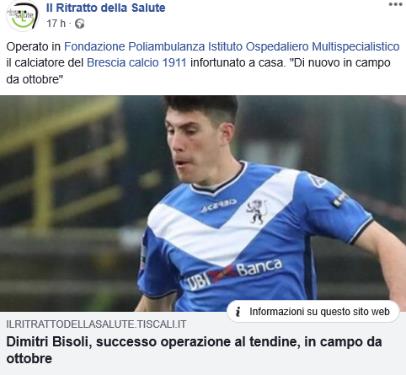 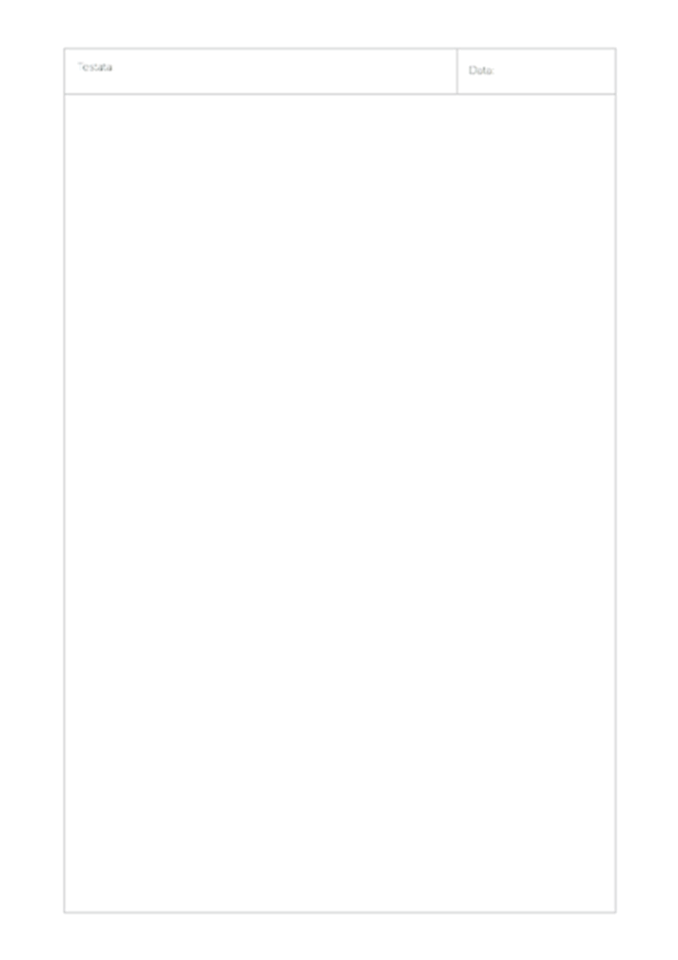 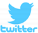 23-06-2020
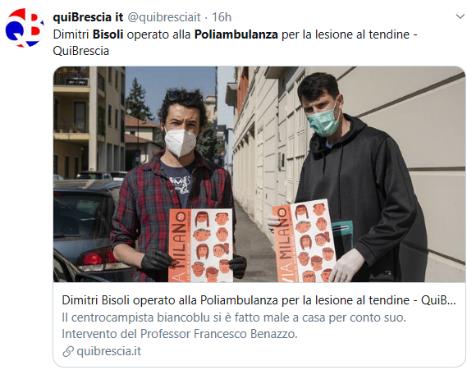 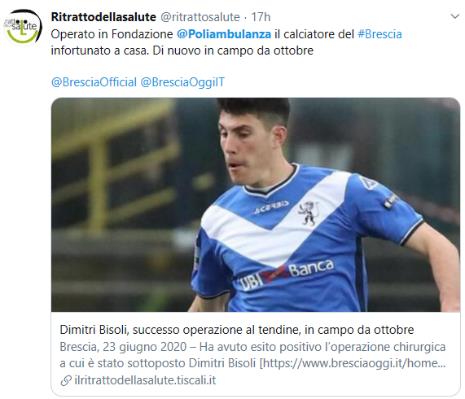 INFORTUNO e ricovero IN POLIAMBULANZA 
PER INTERVENTO
(ALCUNE USCITE precedenti)
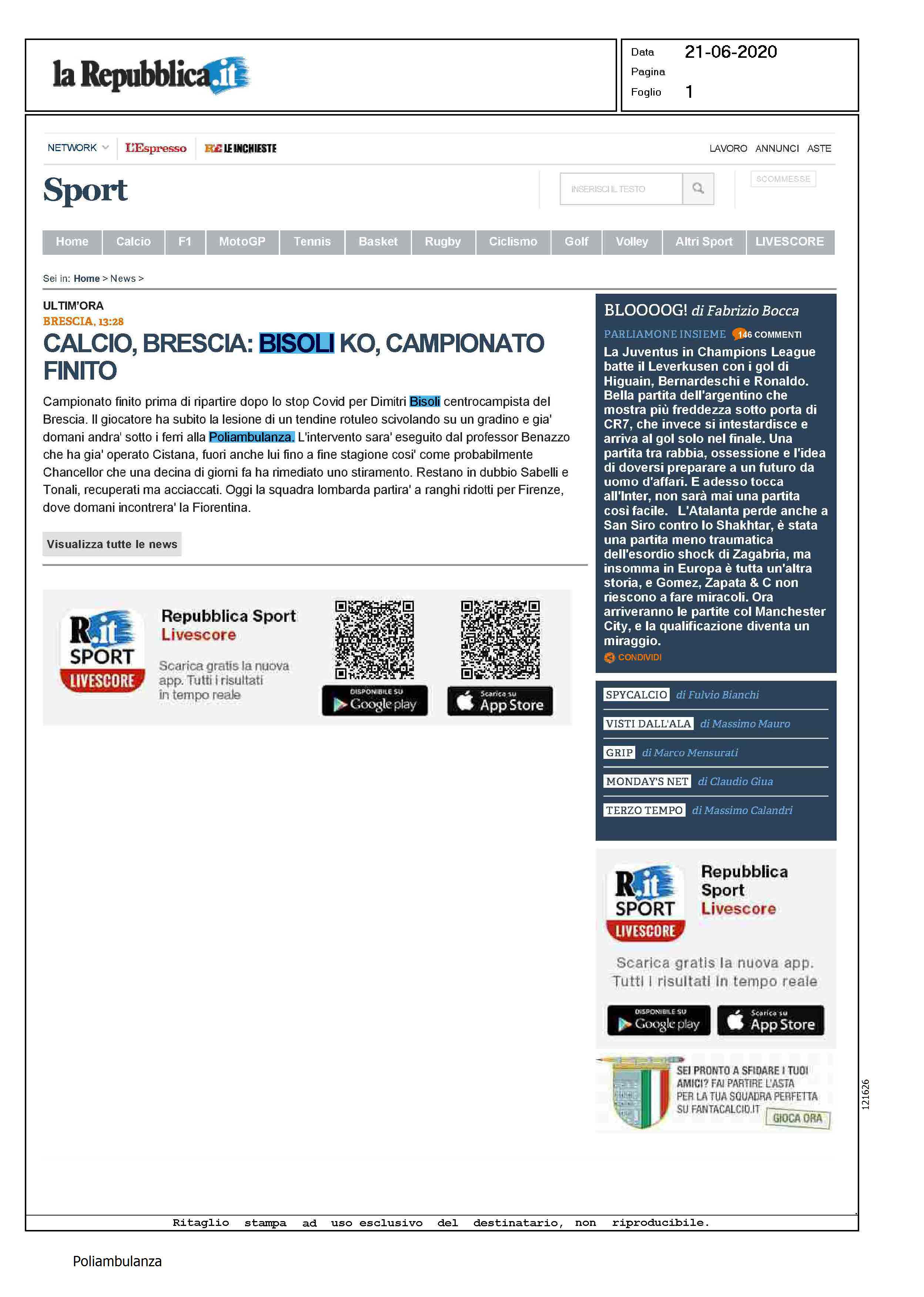 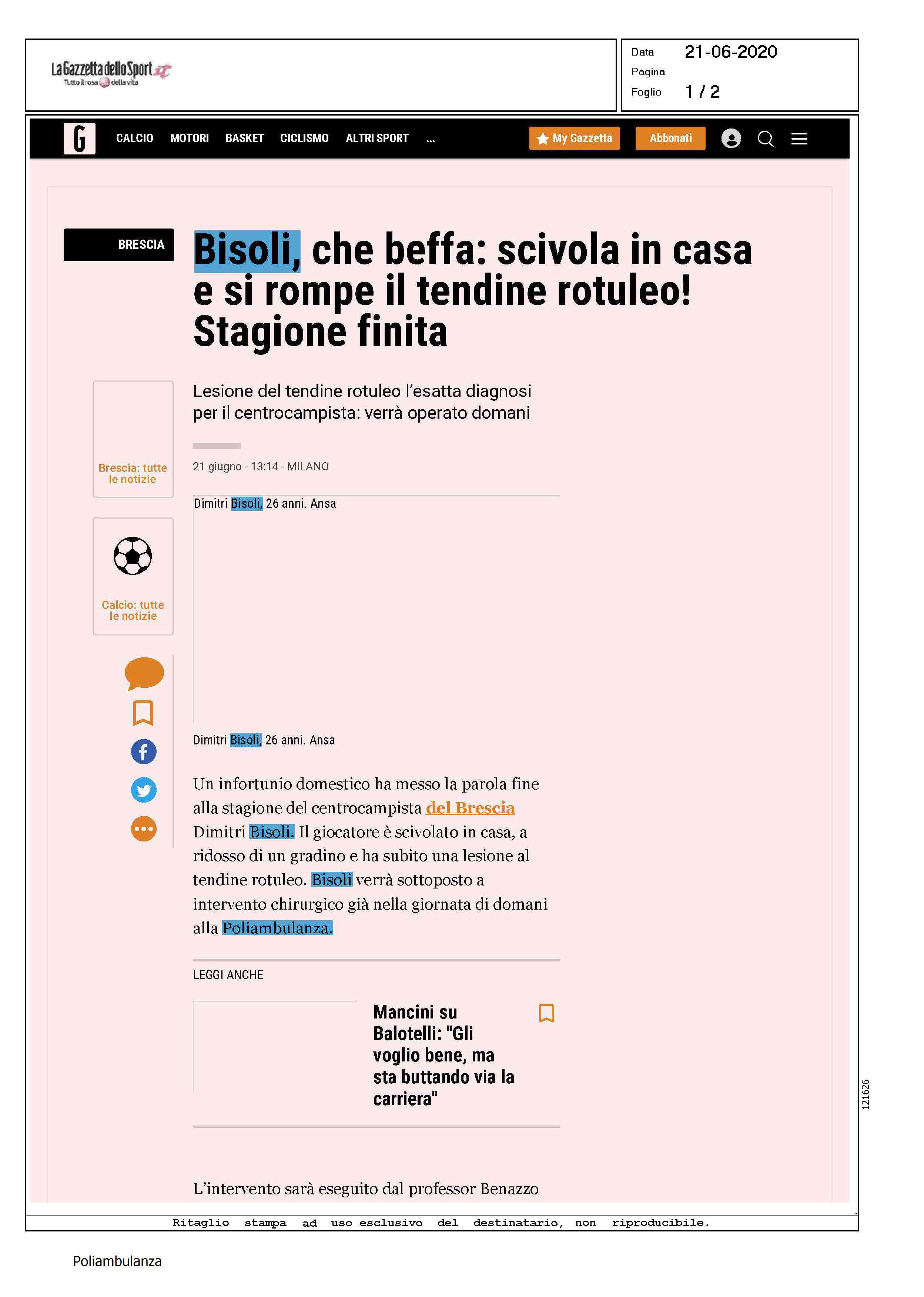 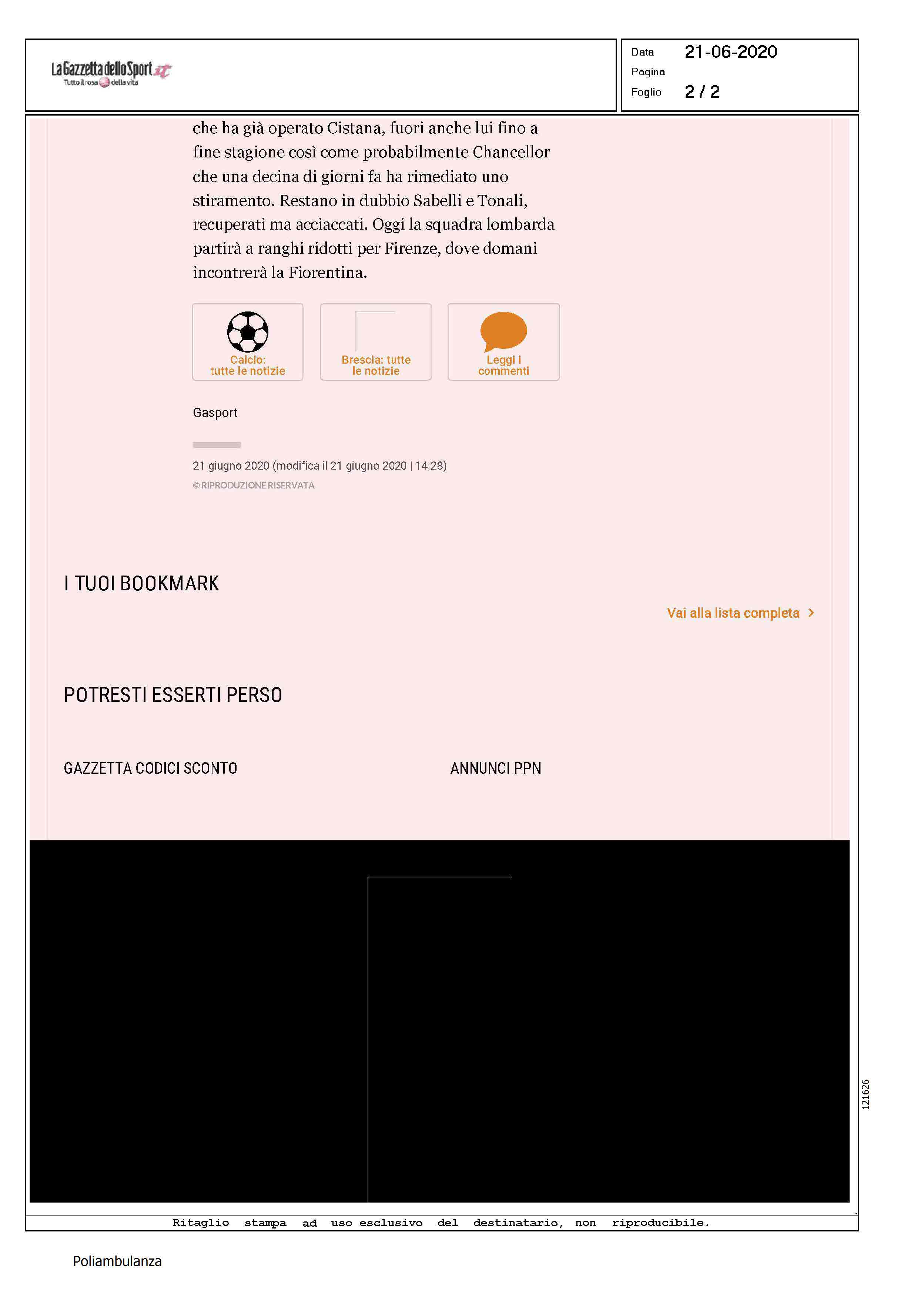 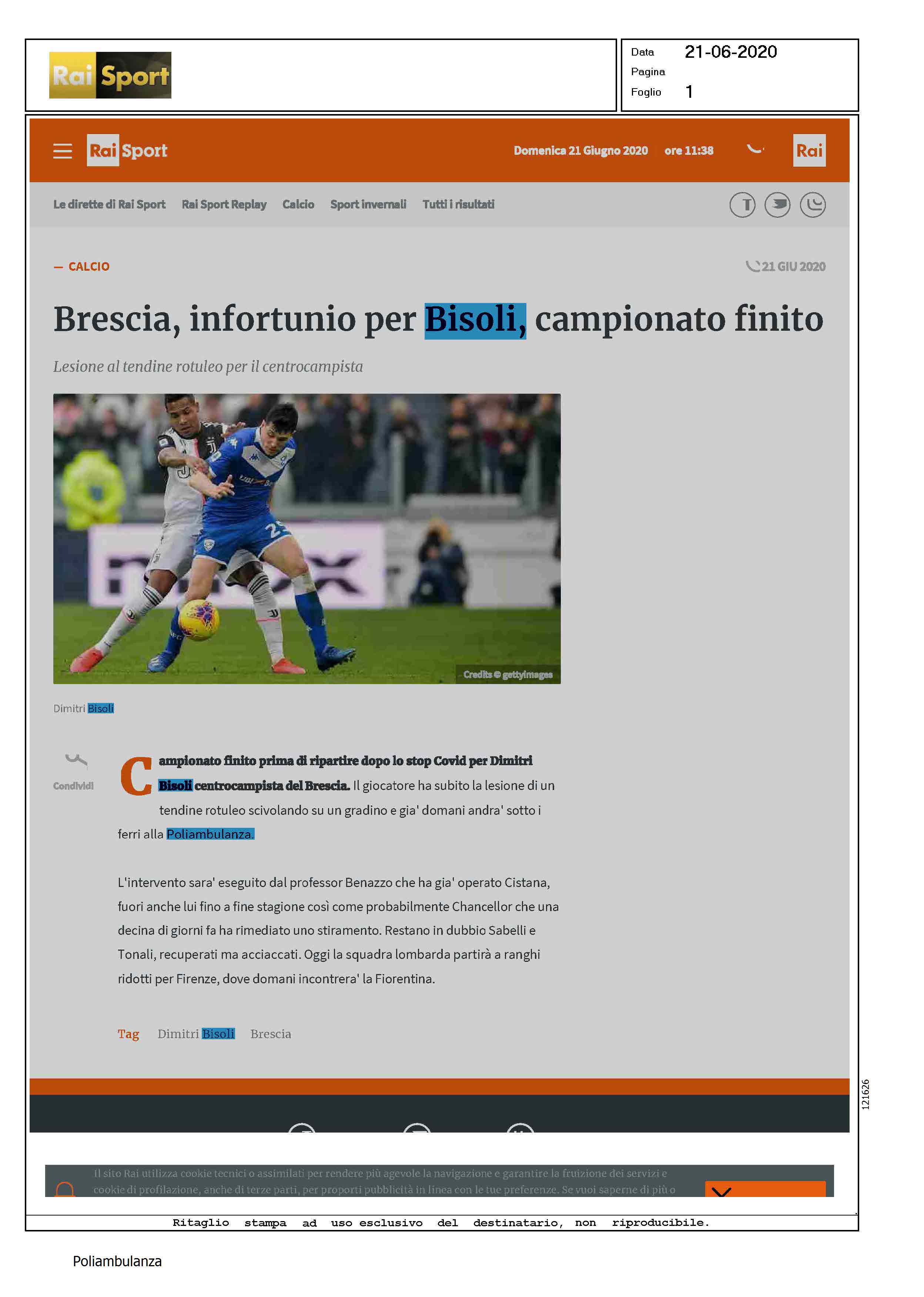 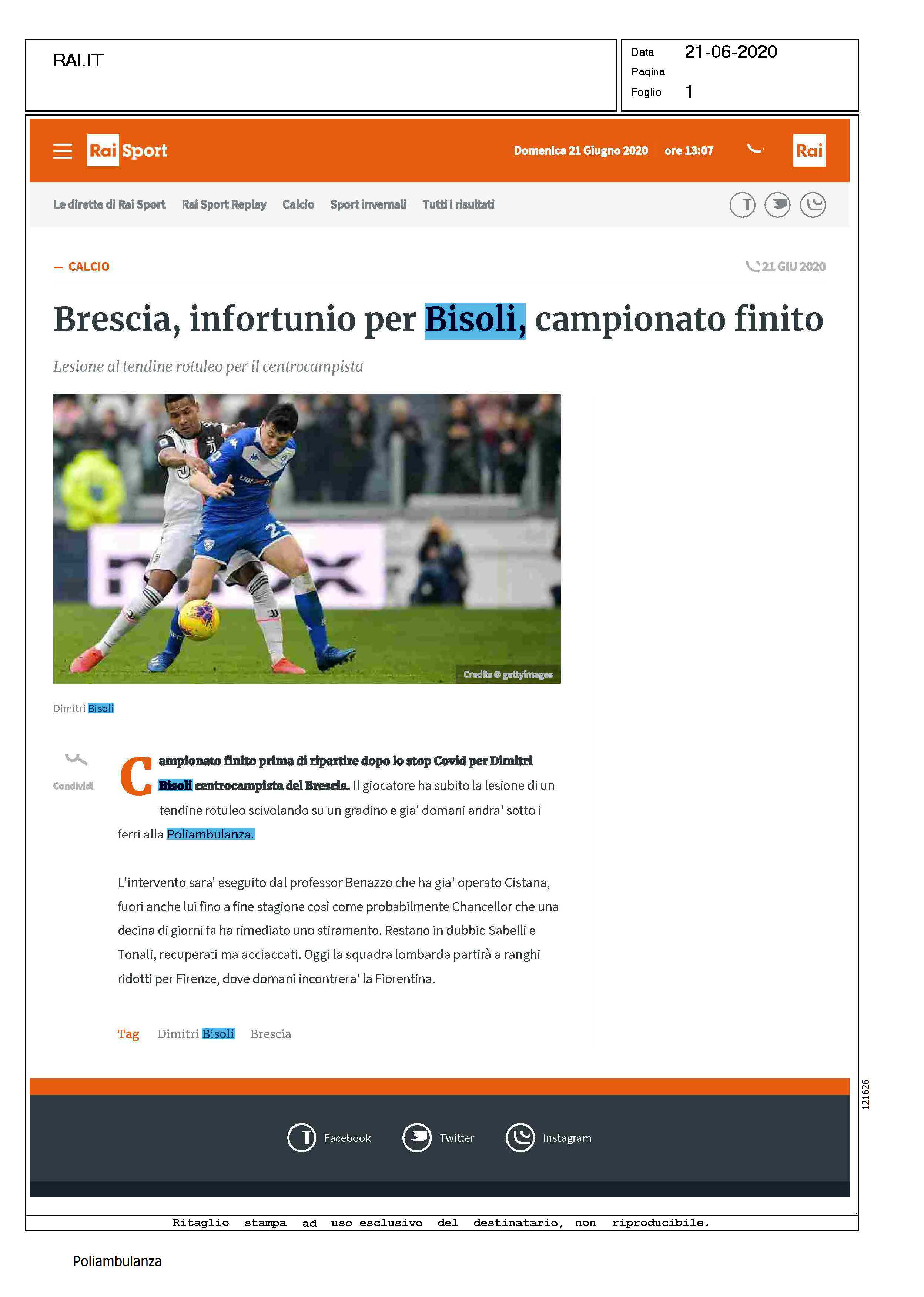 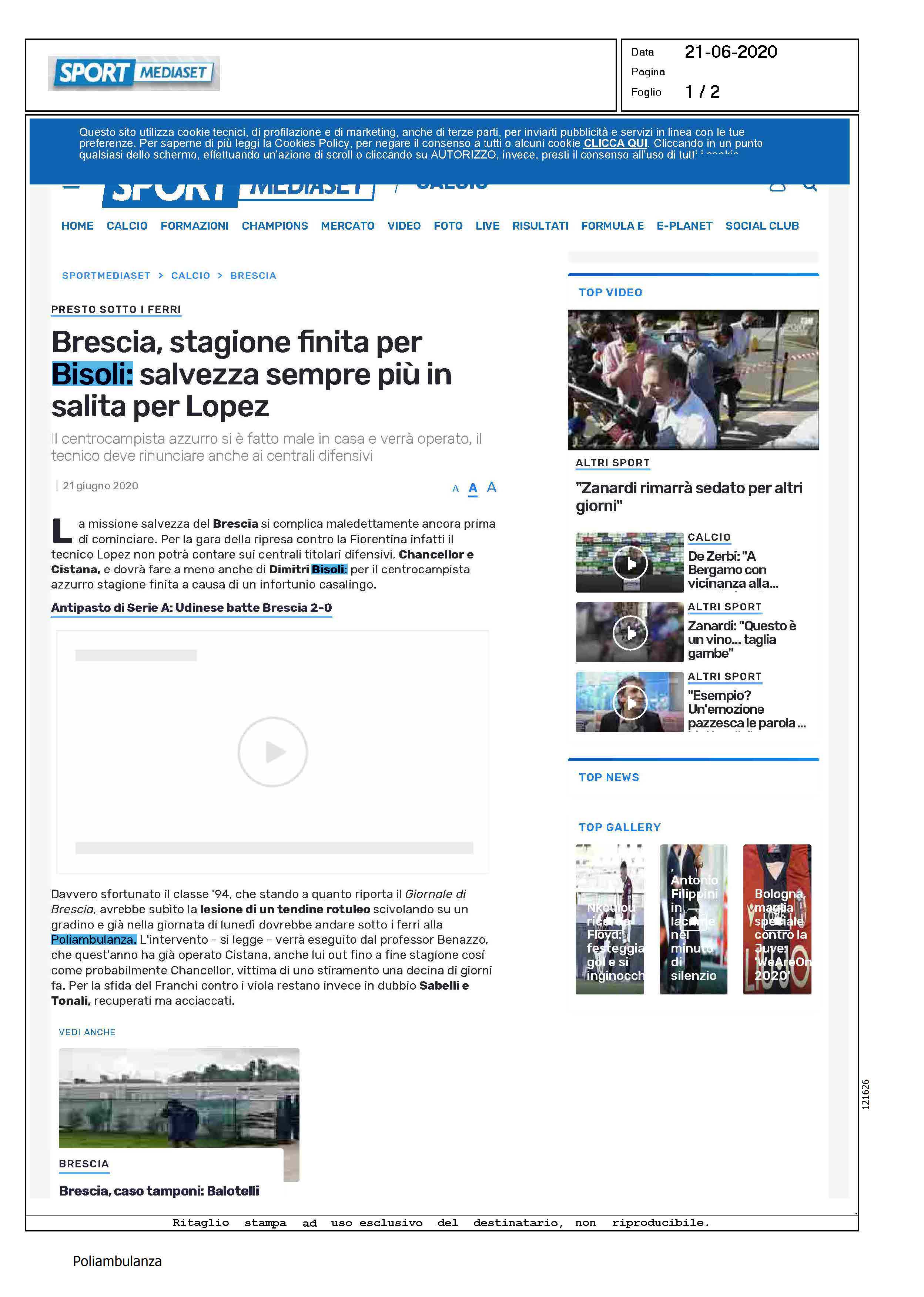 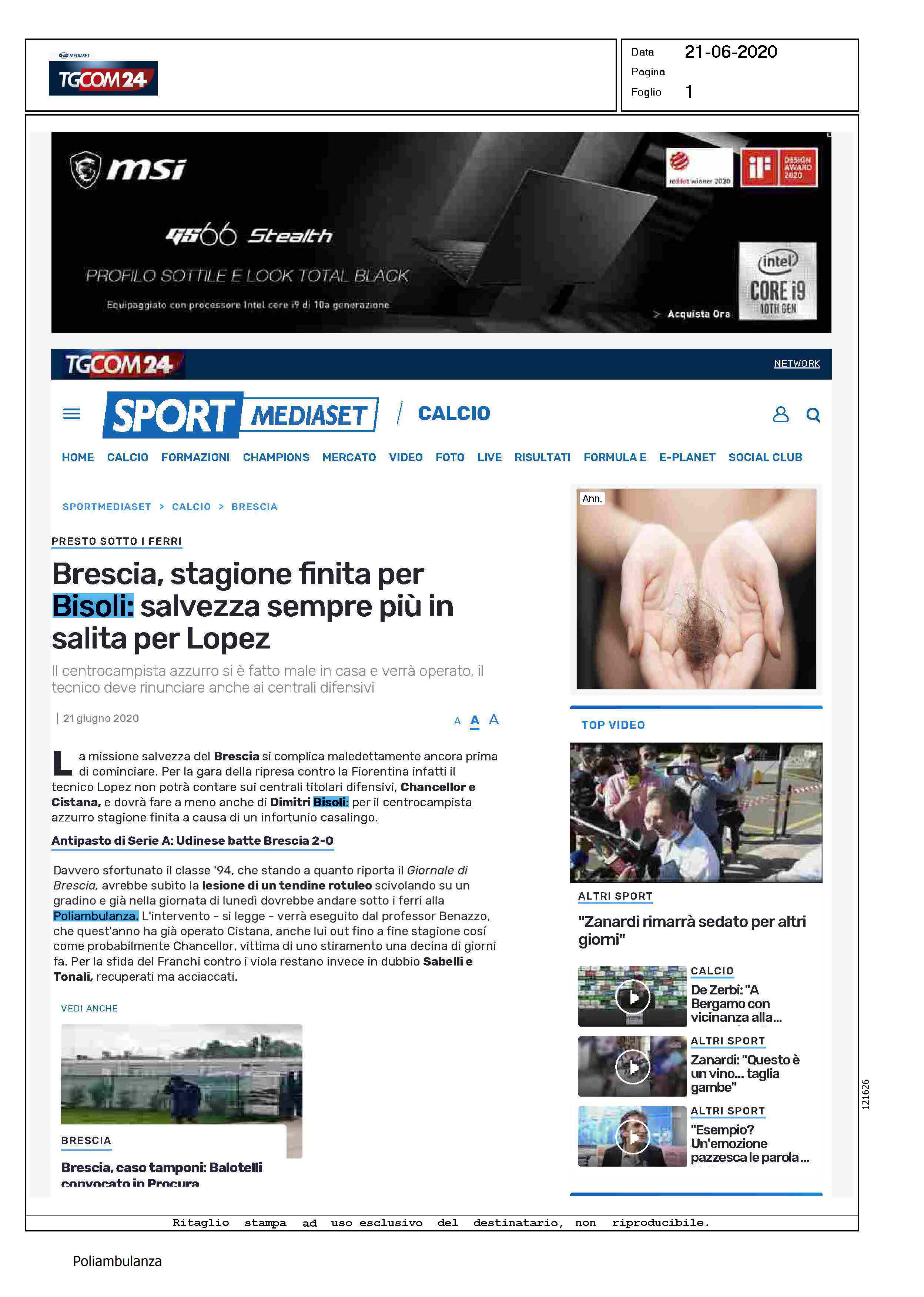 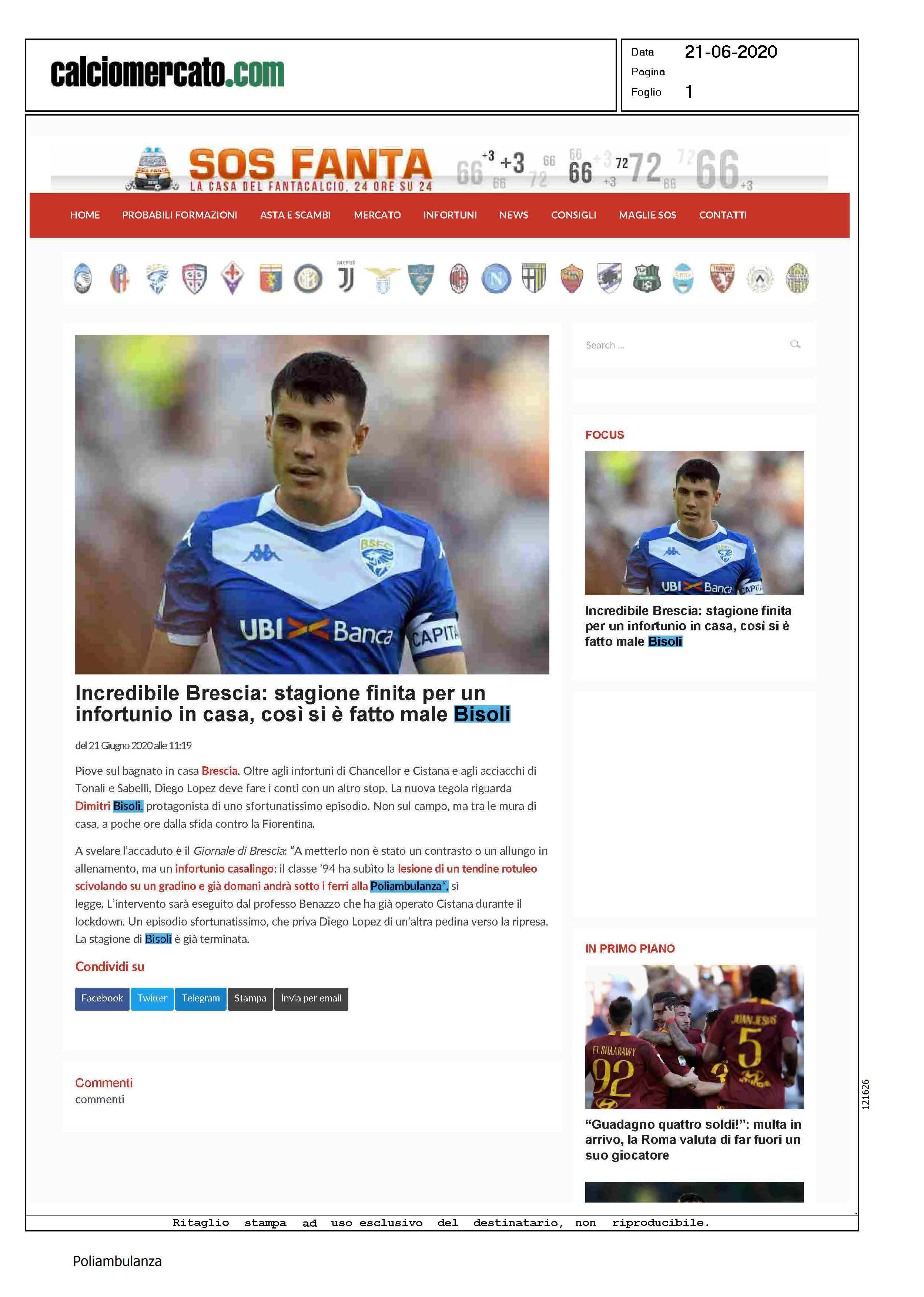 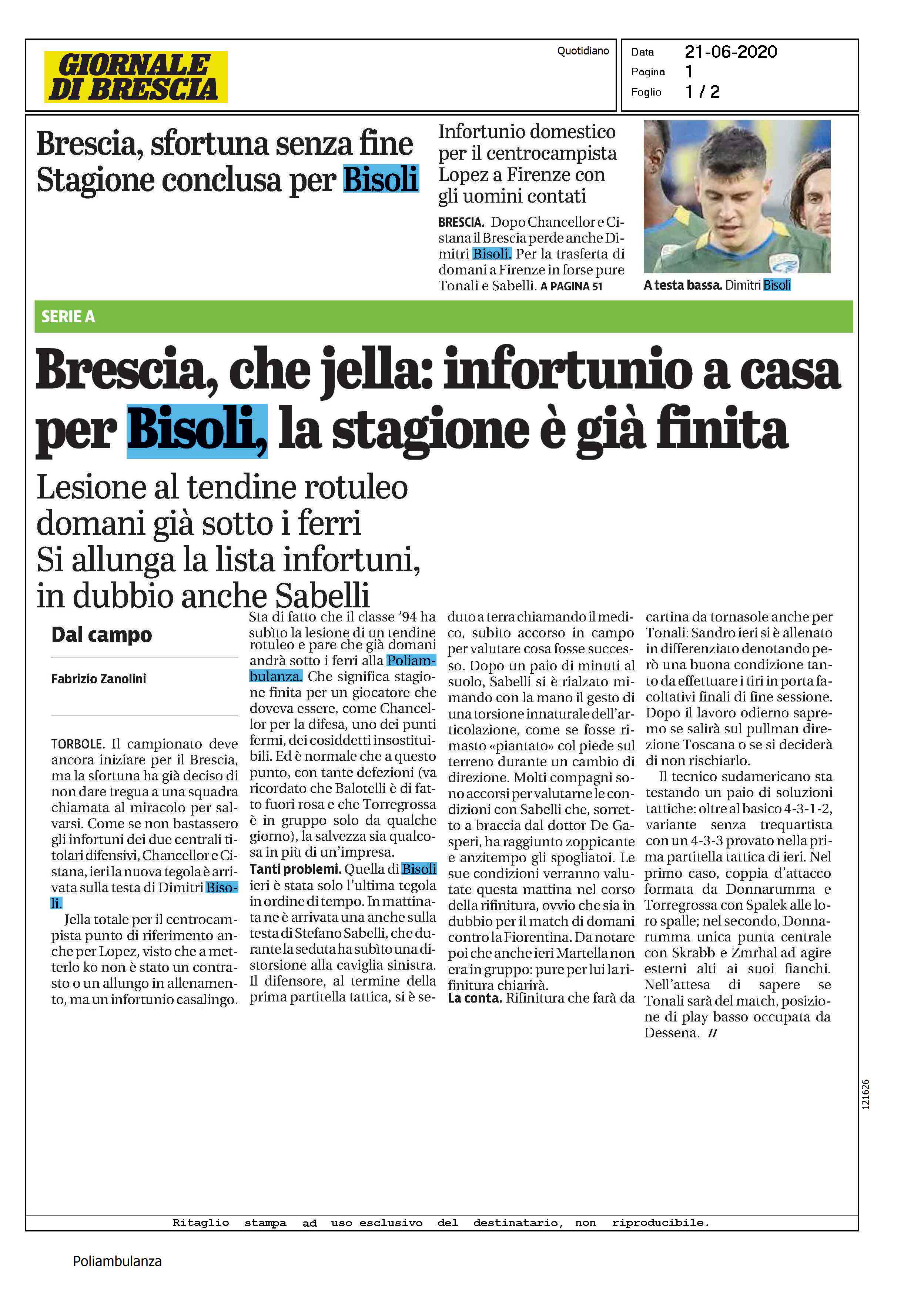 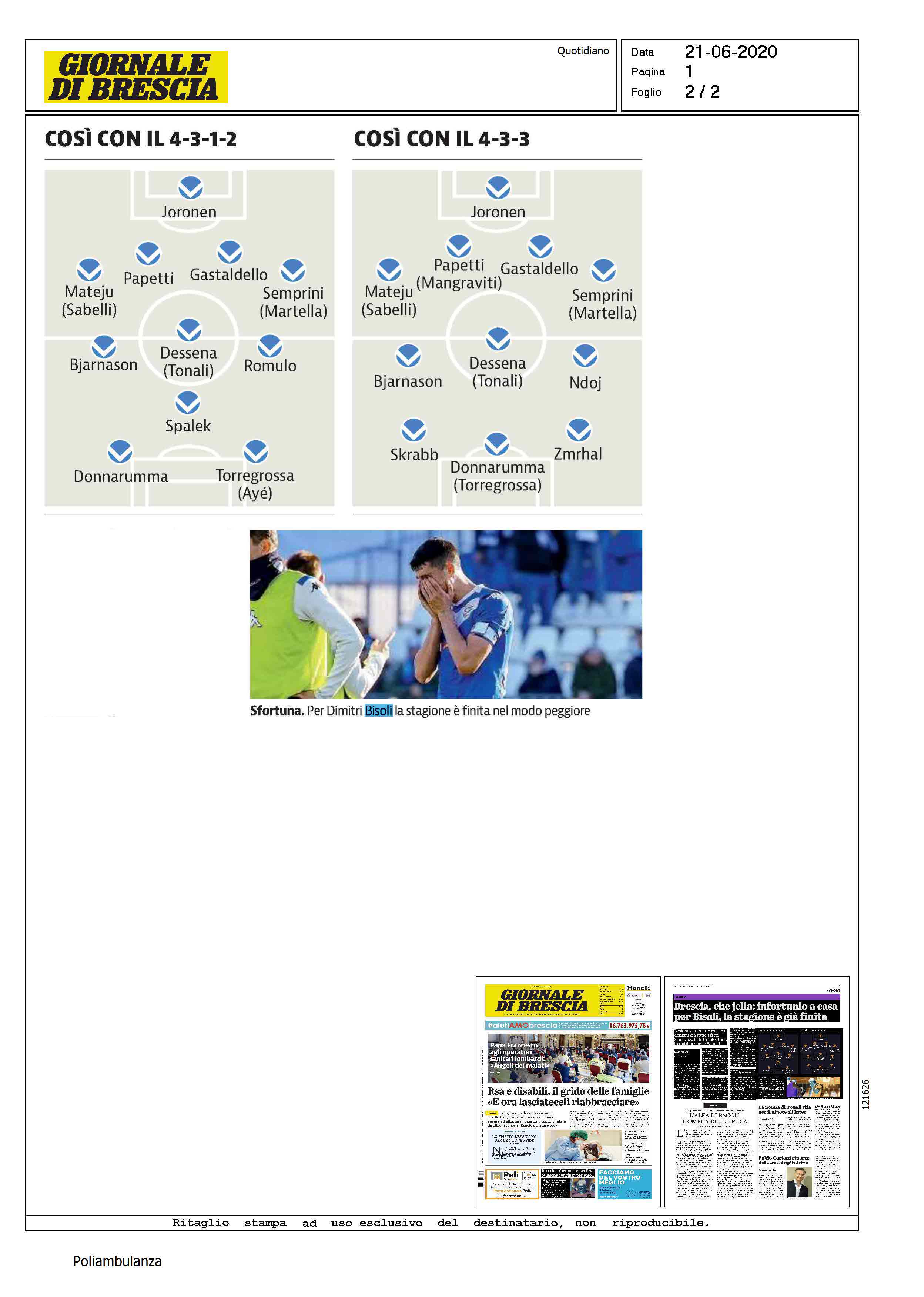 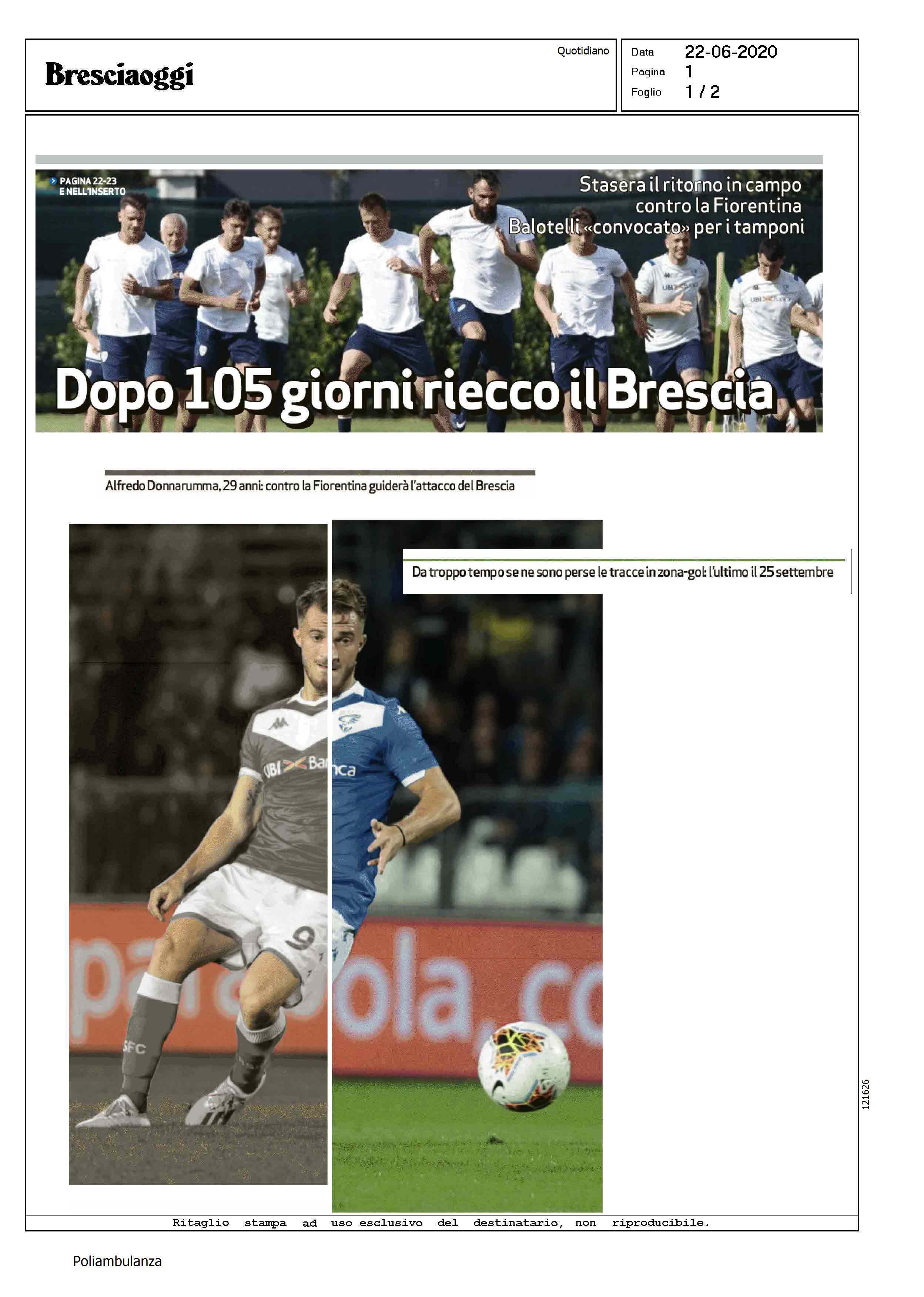 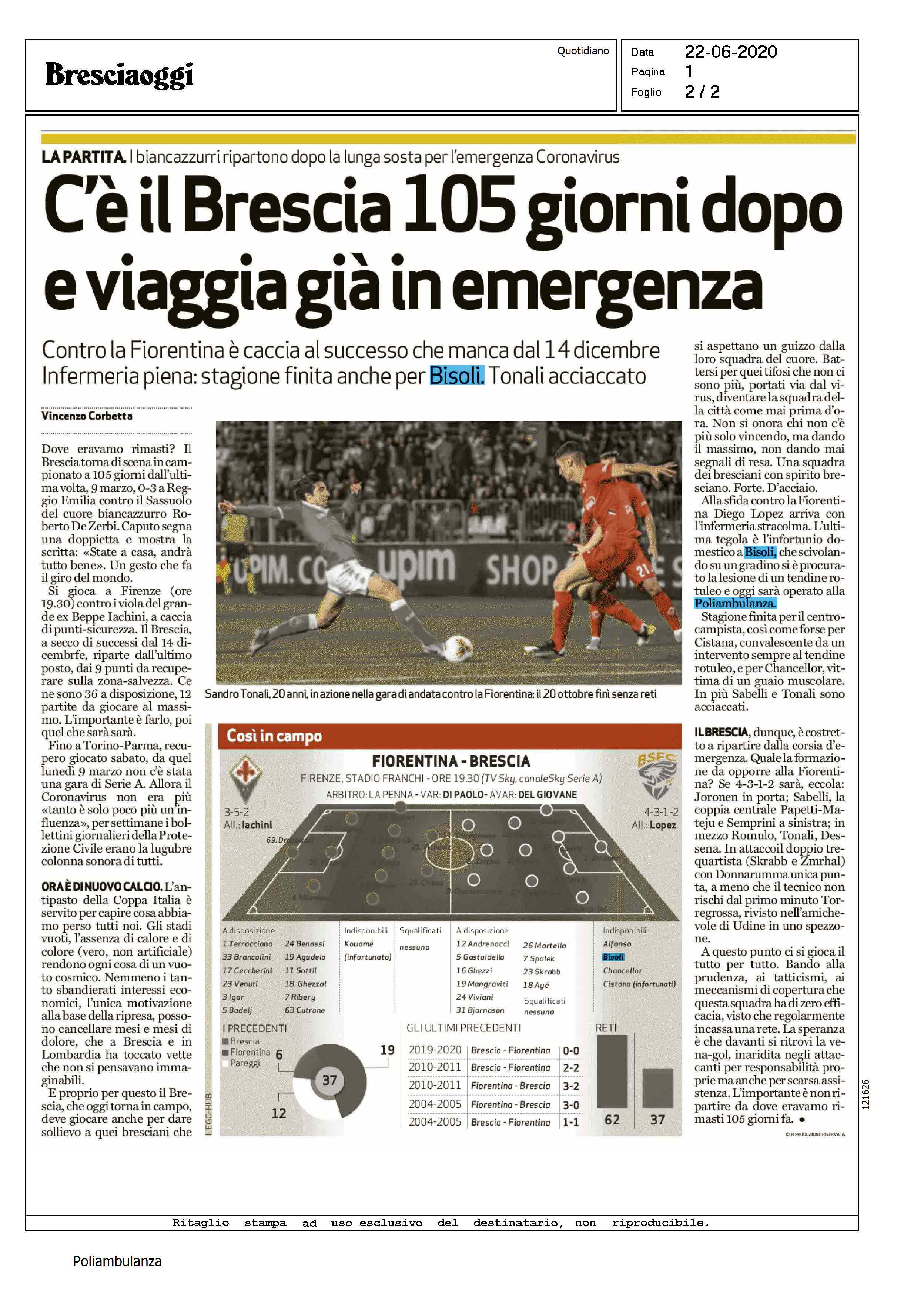